Avalanche Safety Basics
Steven McDonald

International Mountain Leader

BASI ISTD Snowboard Instructor
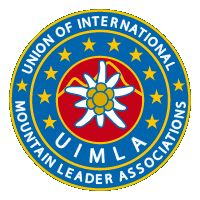 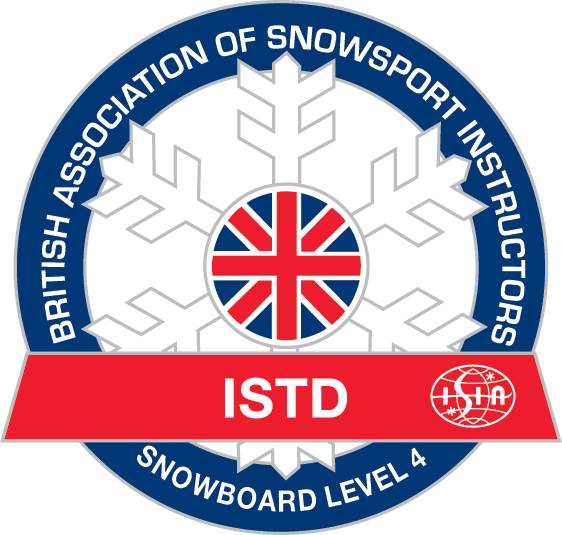 What is an avalanche?
A mass of snow sliding down a slope
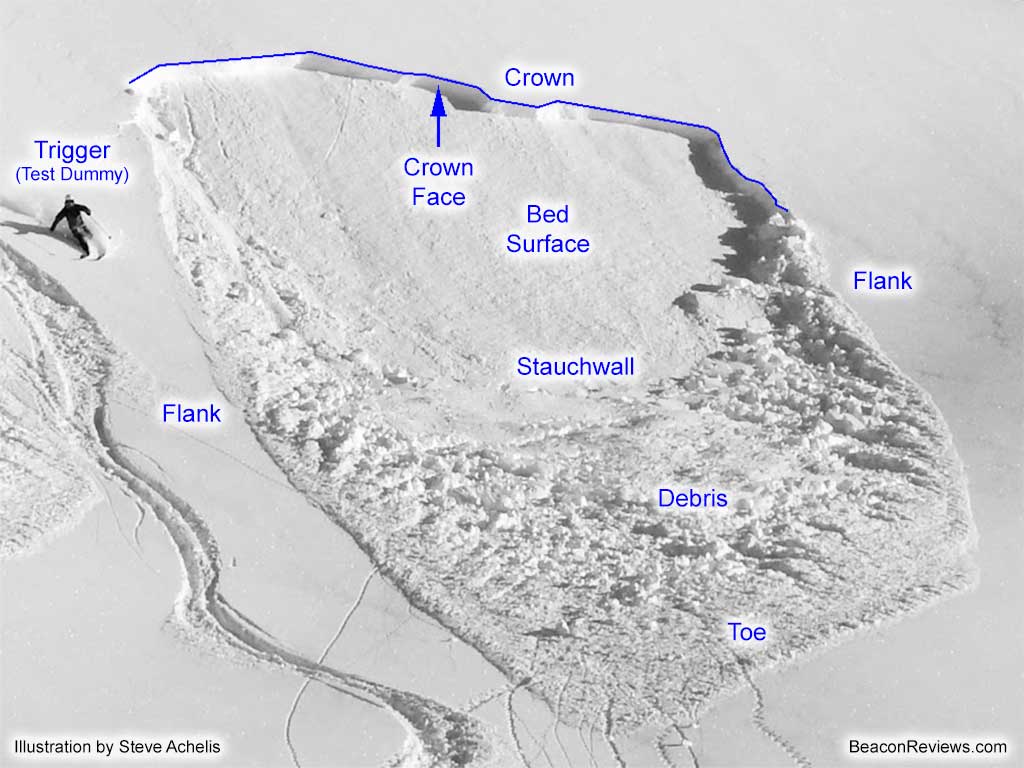 Types of Avalanche
There are 3 main types of avalanche:
Powder		    Slab		Wet Snow




Slabs are by far the most dangerous for winter travellers in the mountains. They are relatively small, but easily human-triggered.
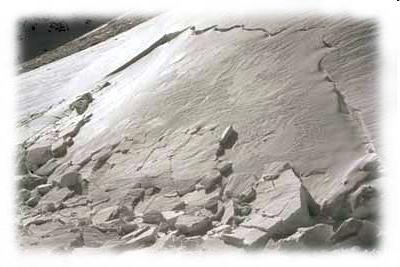 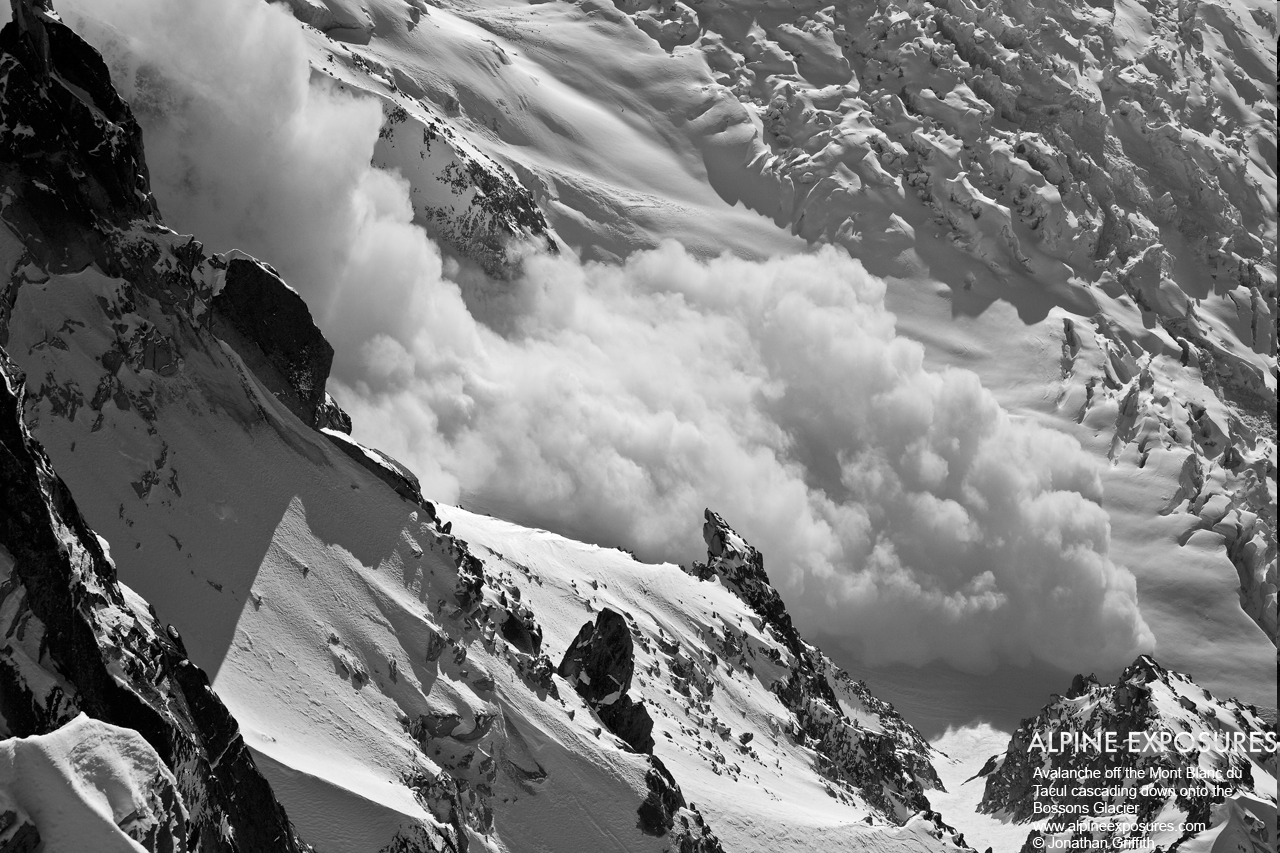 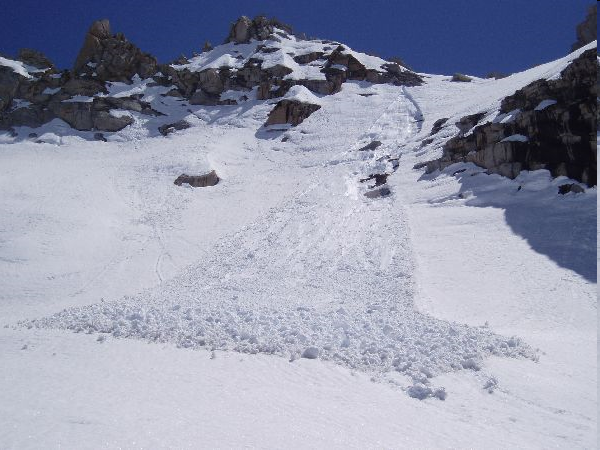 What is a slab avalanche?
A slab is when a weak layer buried in the snowpack allows the top part of the snowpack (the slab) to slide on the layer underneath (the bed surface)
Weak layers: 		
Windslab
Depth hoar
Buried surface hoar
Bed surfaces:
Firm, old snow
Rain or wind crusts
The ground (rock slabs, grass…)
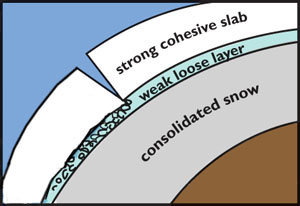 What makes an avalanche accident?
The danger triangle:
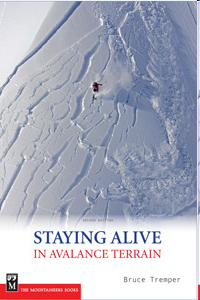 People
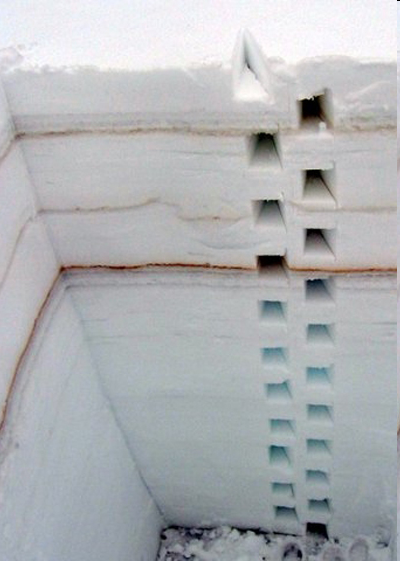 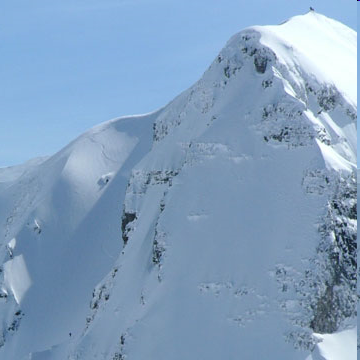 Terrain
Snowpack
38°
Avalanche Terrain
Any slope steeper than 20-25° (most dangerous 38°)

Blue run = 15°, Red = 20°, Black = 25° (average)
Steepest groomed terrain = 30-35°
Morion = 33°
North Face Fogliettaz entrance = 38° !
“Extreme skiing” = 45°+
Terrain Traps
Anything which increases the consquences of getting dragged down in an avalanche:

Gullies, bowls and man-made barriers (deep burial)
Cliffs, rocks, trees, crevasses (impact injury)
Choosing Terrain
30°
35°
40°
45°
Sainte Foy: http://www.skitrack.fr/?zoom=15&lat=45.57903&lon=6.94781&layers=IGN%20Carte%7CPentes%20IGN%7C

Tignes: http://www.skitrack.fr/?zoom=15&lat=45.57903&lon=6.94781&layers=IGN%20Carte%7CPentes%20IGN%7C
Snowpack
Most difficult thing to evaluate
Get external information
Seasonal observation and avalanche reports better than pits
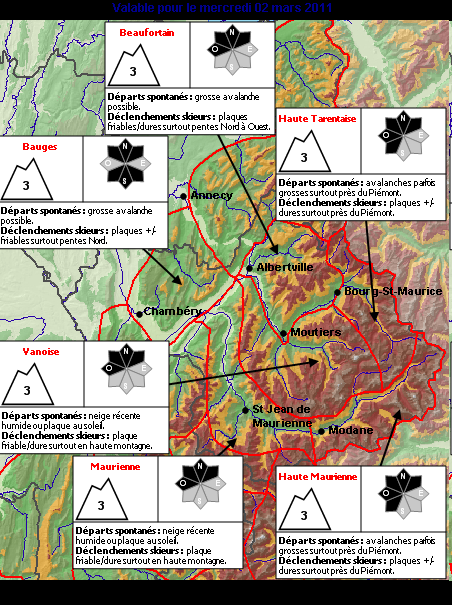 Snowpack
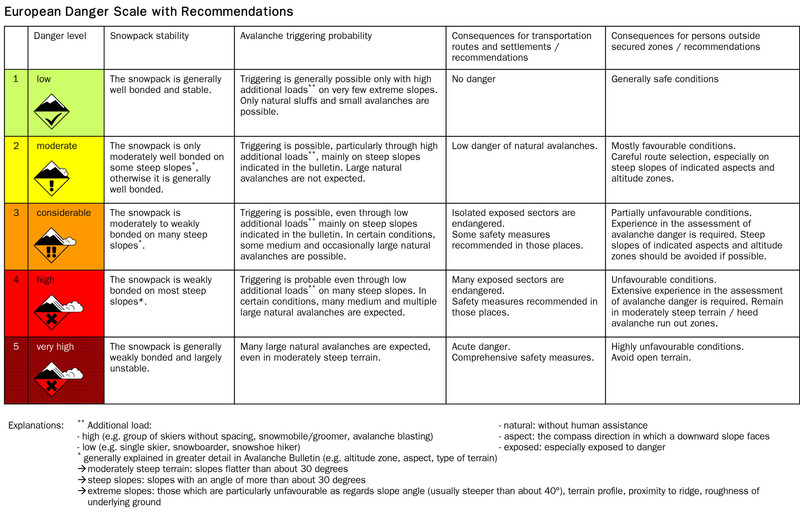 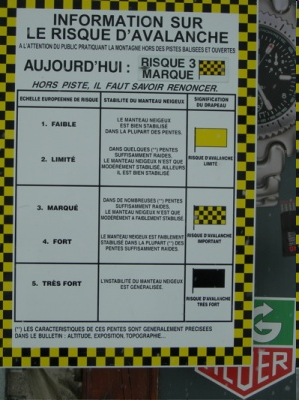 Snowpack
Look up, not down! Danger signs
Recent avalanche activity
Creep & glide cracks
Wind (blowing snow, rime, sastrugi)
Sluffs/slides around tracks
Ski-patrol bombing
Tracks, skiers & snowboarders
Sun-balls
Snowpack
Avalanche risk increases with:

Rapid snow loading (snowfall, wind)
Rapid temperature changes
Cold temperatures on thin snowpack (depth hoar formation)
Rain
Snowpack
Weak Layers:
Depth hoar
Surface hoar (frost)
New snow
Graupel
Wet snow
Weak Interfaces:
Windslab
Sun crust
Rain crust
Melt/freeze crust
Cold air (-30°C)
Deep snowpack
Gentle temperature gradient
Shallow snowpack
Steep temperature gradient
Warm ground (0°C)
Snowpack
Depth hoar (facets, sugar-snow, “goblets”)
Snowpack – Wind Slab
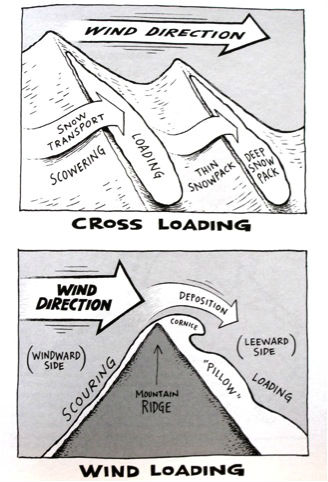 Classic “snowflakes” are broken up by wind swirling over terrain features. The broken pieces are packed together densely and form a firm, cohesive layer.
The windslab layer can be fragile and can shatter like meringue or polystyrene
People
Safe travel
Risk-reduction factors
Heuristic Traps
Self-rescue
Statistics
Safe Travel
Enter avalanche terrain cautiously
Move one at a time
Use islands of safety
Do not ride above your own group or anyone else
Climb on ridges, do not pass below avalanche paths & run-outs
Risk Reduction Factors
90% of all avalanches happen within 24hrs of fresh snow-fall
If risk is high, stay out of avalanche terrain
Practise safe travel
Assess run-outs & consequences
Plan escape routes
Start small
Communicate
Equipment
Munter method / 3x3 method
3x3 (Munter) Risk-reduction
Risk = 2 to the power of warning level (i.e. level 3 = risk 8)
Reduction Factors:
First Class, Slope Angle Steepest Slope Angle is between 35°-39° : 2 Steepest Slope Angle is between 30°-34° : 4 
Second Class, Slope Aspect Route avoids North sector slopes (NW-N-NE) : 2 Route avoids North half sector slopes (WNW-N-ENE) : 3 Route avoids Named Avalanche Slope Sectors : 4 
Third Class, Group Factors Slope stabilized by skiing: 2 Large group with good spacing: 2 Small Group (2 to 4 skiers) : 2 Small Group with good spacing: 3 
Final risk = Risk / (Factor 1 x Factor 2 x Factor 3)
If remaining risk > 1, don’t go!
Heuristic Traps
Limited opportunity 
“It’ll be tracked by tomorrow”, “We have to go home tomorrow”
Summit fever
“I’ve wanted to do this run for ages”
Everybody else is doing it 
“There are loads of tracks”
Familiarity
“I’ve been here loads of times and never had any trouble”
Risk compensation 
“It might be a bit sketchy – have you got a transceiver on?”
Ability level 
“It’s OK, I’m a really good snowboarder”
Self-rescue
If you are buried in an avalanche, you have 15 minutes to be rescued before your chances of survival drop dramatically
Your ONLY chance is to be rescued by your mates. Organised rescue will be too late.
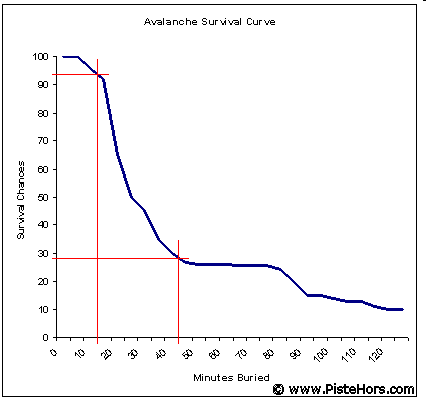 Equipment
Transceiver, shovel, probe
ABS
Avalung
If you need any of it, you’ve already ****’ed up!
If you are completely buried, your chances of survival are 50/50, regardless of equipment
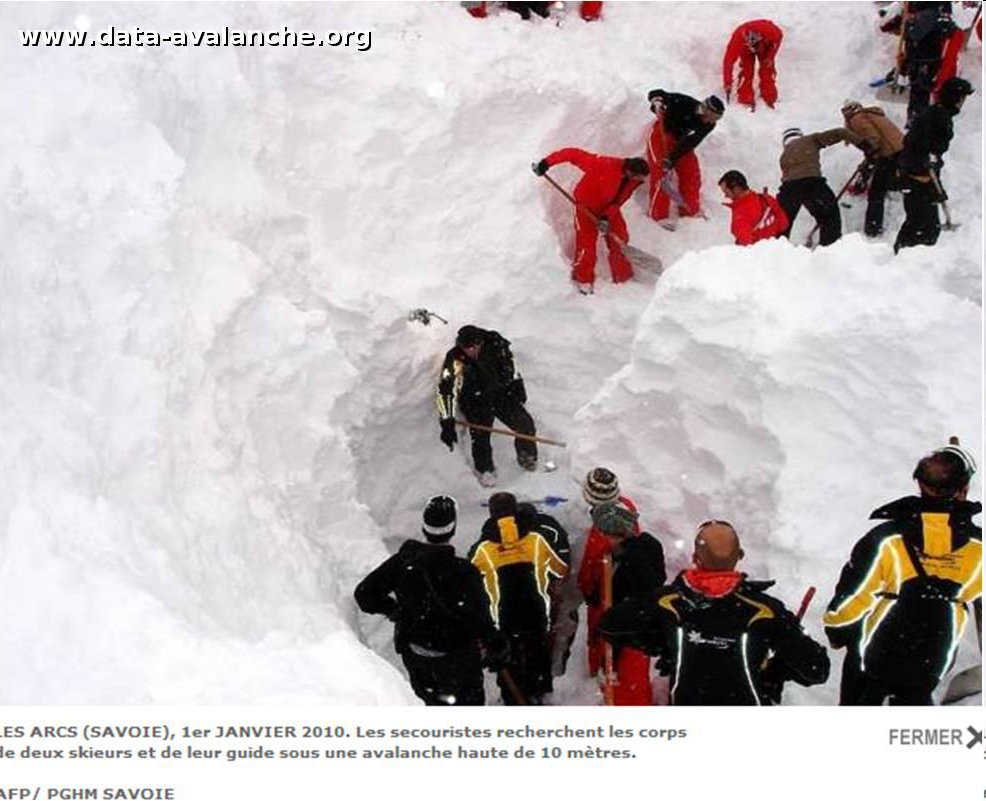 Les Arcs avalanche, 1st January 2010
What to do if the worst should happen
To you:
Try to ride out gently to the side
Try “swimming” or rolling
As the slide comes to a stop, try to use one head to cover your mouth & nose (to create an air pocket) and punch up as high as you can with the other
Once it stops, there is pretty much nothing you can do except try keep calm and hope
To your friend:
Watch them closely, don’t look away
Mark their “last-seen” point
Is it safe?
Stop, think, plan
Don’t send someone for help, phone if you can spare the time & resources
Start a transceiver search quickly
Look for clues on the surface as you search
Transceiver Search
Phase 1
Cover all the terrain as efficiently as possible until you find a signal. Move quickly.
Phase 2
Follow the flux-line. Change transceiver orientation to keep the strongest signal. Move quickly
Phase 3
Keep the transceiver in the same orientation. Make a methodical grid-search, but don’t waste time – start probing!
Probing
Probe perpendicular to slope, not vertically
Probe in a spiral, spacing about 20cm
Leave probe in when you get a strike
Digging
Start digging downhill from the probe-strike, about 1.5x the probe depth
Dig in, not down
40m
Further Reading
Staying Alive in Avalanche Terrain
Bruce Temper
Freeriding in Avalanche Terrain – A Snowboarder’s Handbook
Bruce Jamieson & Jennie McDonald
Snow Sense
Jill Fredston & Doug Fesler
The ABC of Avalanche Safety
E R LaChapelle 
A Chance in a Million – Scottish Avalanches
Blyth Wright
On-line:
www.avalanches.org (Links to all European forecasting sites)
www.anena.net (French National Snow/Avalanche Study site)
3 things to take away
Read the avalanche report
Move one at a time
Be patient
Have fun, be safe!
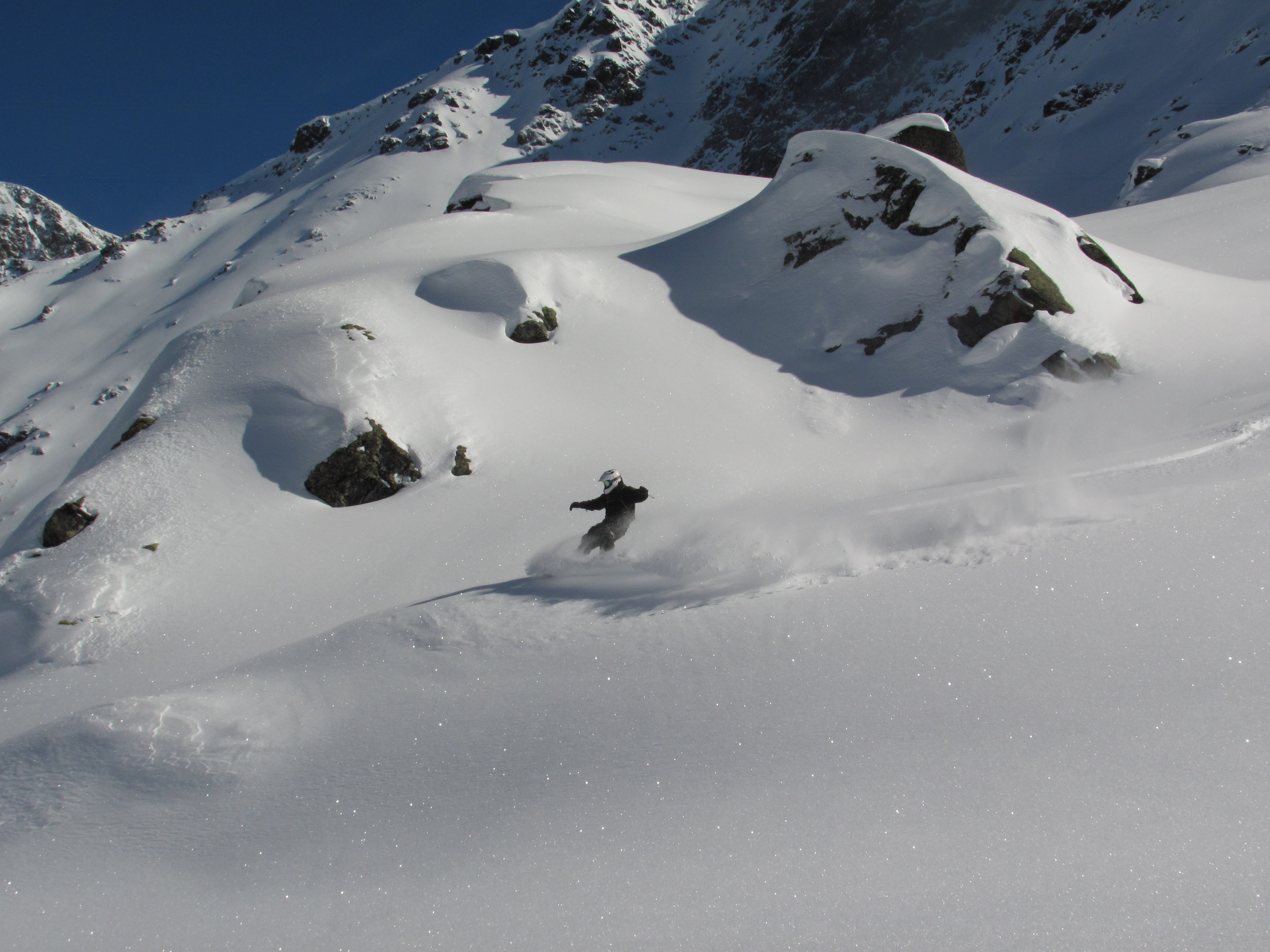 Gear Recommendations
Transceiver
Ortovox 3+
Barryvox
Shovel
Anything with a metal blade
Probe
Around 240cm